МБОУ СОШ №42 г. Шахты
Ростовской области
Исследовательская работа
Тема : «Стилистика Н.В. Гоголя. Прерванные конструкции в произведениях Н.В. Гоголя»
Выполнила ученица 
11 класса
Усоян  Вардануш
Руководитель:
Шель Анна Евгеньевна,
учитель русского языка и литературы
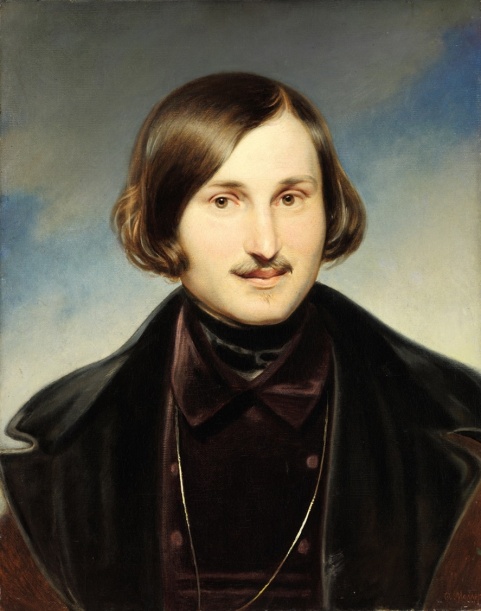 Предмет исследования
Одна из проблем синтаксиса - употребление прерванных конструкций  (ПК) в языке художественной литературы, в разговорной речи. 
В конце ХХ века ПК стали объектом лингвистического исследования. Они рассматривались с различных точек зрения - структурной, стилической и семантической. 
Особенный интерес вызывает  проблема невербализованной семантики таких конструкций и реализации скрытого смысла в их использовании. 
 В настоящее время единства взглядов  в квалификации этих конструкций нет. Их место в синтаксической системе русского языка точно не определенно.
Однако часто мы оказываемся перед необходимостью понимать и объяснять специфику и  функции таких предложений в художественном тексте.
Актуальность работы
Изучение языка художественной литературы - важное и перспективное направление в современной филологии.
Задача лингвистического анализа текста -выявление и объяснение использованных в художественном тексте  языковых фактов в их  значении и употреблении. 
Творчество великих писателей, таких, как Н. В. Гоголь, является истоком, "откуда пошла" вся великая реалистическая литература. Выработанные ими средства и приёмы художественной речи используются всеми писателями данного направления.
Цель работы
Цель данной работы – показать своеобразие специфики и функционирования прерванных конструкций в произведениях 
Н. В. Гоголя.
1. Установить их лингвистический статус.
2. Охарактеризовать прерванные конструкции в произведениях 
Н. В. Гоголя:
-  сфера употребления прерванных конструкций в текстах автора;
-  анализ привлекаемых писателем прерванных конструкций на основе их структурных и семантических связей;
-  экспрессивно-стилистические функции прерванных конструкций, характерные для творчества Н.В. Гоголя;
-  фигуры речи на основе связи с прерванными конструкциями.
Выводы работы
1. Грамматический статус прерванных конструкций представляет собой  особый тип, или способ, реализации известных структурных схем сложных и простых предложений, которые обладают со стороны формальной организации структурной и интонационной незавершенностью, а со стороны функциональной – широким спектром экспрессивных оттенков с независимым значением.
    В коммуникативно – синтаксическом плане специфика прерванных конструкций состоит в особом коммуникативном задании – выражении  «вторичного  значения плана содержания», «в коммуникативной актуализации не прямого, логического, а вторичного, подтекстного, содержания фразы» .
    В зависимости от преобладания в них информативной или экспрессивной функции возможно деление прерванных конструкций на две основные группы - информативные и неинформативные.
Выводы работы
2. Прерванные конструкции - это речевые произведения. 
   3. В произведениях Н. В. Гоголя прерванные конструкции являются последовательно применяемым художественным речевым приёмом, при использовании которых писатель делает опору на живые процессы русской разговорной речи.
Выводы работы
4. В произведениях Н. В. Гоголя прерываются все типы предложений..
      В позиции недоговорённого может оказаться любой член предложения, одна из частей сложного. 
      Н. В. Гоголь в прерванных конструкциях почти не использует сказуемые.  Предикация в прерванных конструкциях оказывается менее значимой, чем  факт номинации.
      Не всегда удаётся объяснить смысл конструкции, если она представлена изолировано от контекстной связи.
      Решающим фактором является семантика  текста, а не грамматические показатели.
Выводы работы
5. Рассматриваемые конструкции в произведениях Н. В. Гоголя выполняют следующие функции: характерологическую, изобразительную, композиционную, интимизации, усиления (ослабления) субъективно-модальных значений.
    В характерологической функции прерванные конструкции употребляются наиболее часто.
    Она наиболее значима в том отношении, что прерванные конструкции выступают как стилистическое средство образного отражения действительности при характеристике внутреннего мира героев, их состояния, речи, мыслей и т.п., что повышает смысловую и эмоционально-экспрессивную насыщенность высказывания. Также автор употребляет прерванные конструкции в соответствии с функционально-стилистической направленностью определенной сцены, эпизода, с социально-психологическими особенностями персонажа в конкретной, ситуации, описываемой в произведении.
Выводы работы
Например:
    1.  Городничий! <…> Знаете ли, что тот самый чиновник, которому вы жаловались, теперь женится на моей дочери? Что? А? Что теперь скажете? Теперь я вас… у!... обманываете народ.  (Ревизор)
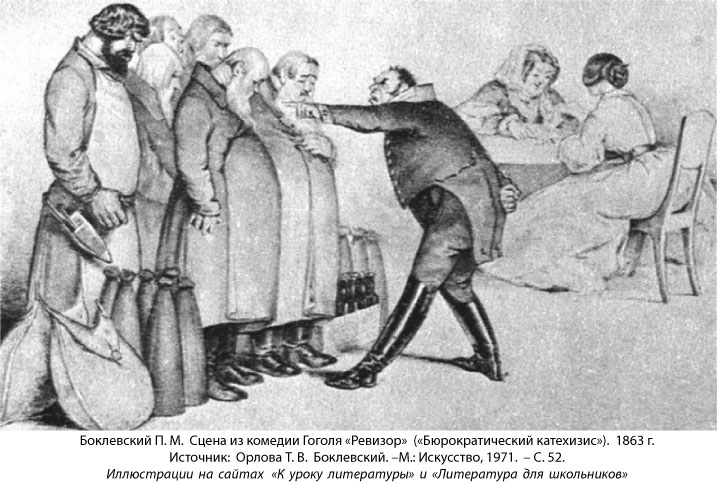 Выводы работы
Например:
     - Нет! Нет! Мне не нужно черевичков! – говорила она, махая руками и не сводя с него очей, - Я и без черевичков… - далее она не договорила и покраснела. (Ночь перед Рождеством)
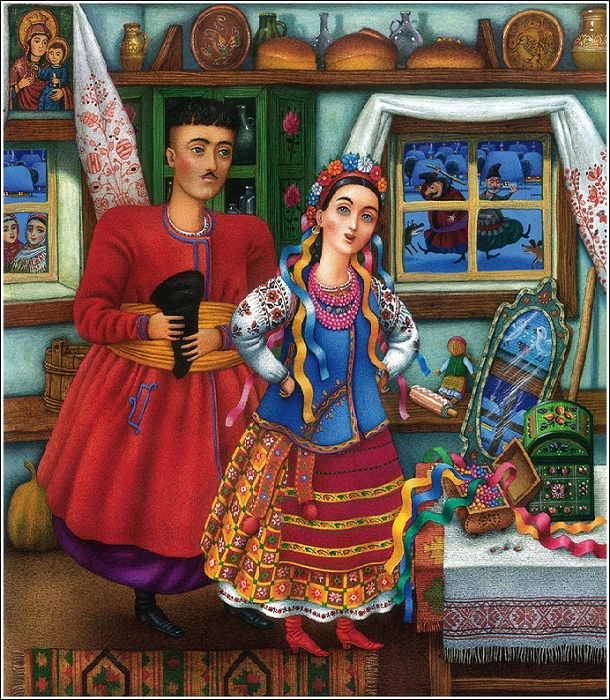 Выводы работы
Прерванные конструкции являются также ярким средством композиционного построения текста, способствуют достижению какого-либо стилистического эффекта.  Специфика прерванных конструкций проявляется в реализации в качестве «переключателя», связки, т. е. в выполнении особой текстообразующей функции. 
     Например: 
    1.  Разговор сей… Но пусть он будет в следующей главе. (Мертвые души)
    2.  Двери отворились, и… Голова стал бледен как полотно; винокур почувствовал холод, и волосы его, казалось, хотели улететь на небо; ужас изображался на лице писаря; десятские приросли к земле и не в состоянии были сомкнуть дружно разинутых ртов; перед ними стояла свояченица. (Майская ночь, или Утопленница)
Выводы работы
В ряде случаев введения в диалогическую реплику или микромонолог прерванная конструкция характеризует не столько субъекта речи, сколько обстановку говорения  или обстановку восприятия речи персонажем или рассказчиком, помогает избежать излишней детализации описания, в итоге способствуя возникновению наглядно-образных представлений. Такое употребление прерванных конструкций следует считать реализацией их изобразительной функции.
Выводы работы
6. Прерванная конструкция может служить каркасом для образования стилистических фигур, как то: аллюзия, апокопа, анаколуф, апосиопезис.
Аллюзия – высказывание, содержащее скрытый намёк.
Апокопа-  фигура на основе сокращения, содержащая внезапный отрыв слога или нескольких слогов.
Анаколуф – нарушение формальной синтаксической связи между частями высказывания.
Апосиопезис – фигура, заключающаяся в недоговорённости, вызванной волнением говорящего.
Заключение
Чередование прерванных конструкций с полными предложениями усиливает стремительность действия; поддерживает напряжённость. 
   Всё это подтверждает, что богатство языка во многом определяется умением автора использовать разнообразные синтаксические конструкции, в частности, прерванные, как один из ярких факторов текстообразования.
Спасибо за внимание